Maximizing your potential
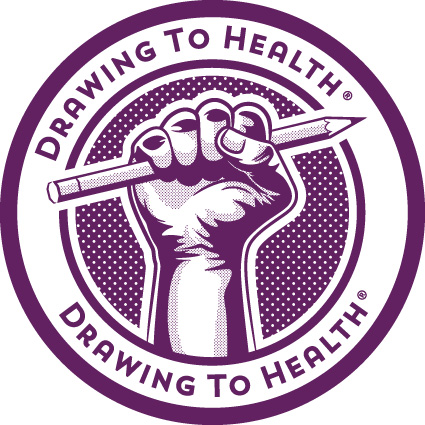 “Emotions and Robotics: A Study Across Different Cultures, Educational Systems and Populations”
2020-1-TR01-KA201-094326
Deventer, 23rd to 27th of May 2022
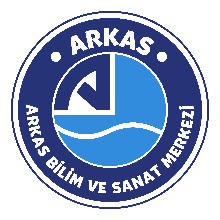 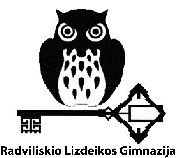 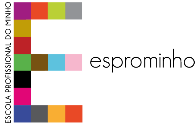 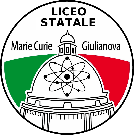 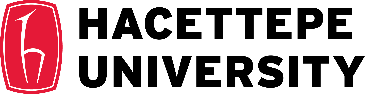 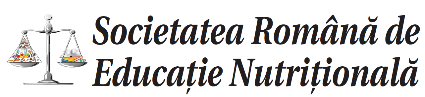 Welcome to the Netherlands
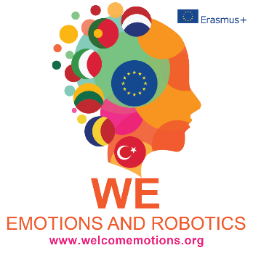 “Emotions and Robotics: A Study Across Different Cultures, Educational Systems and Populations”
2020-1-TR01-KA201-094326
TEACHER TRAINING MEETING AGENDA 
Deventer, 23rd to 27th of May 2022
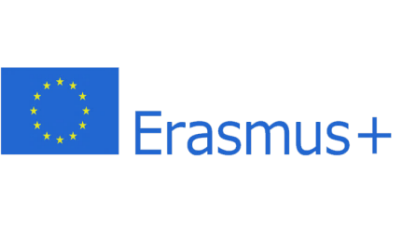 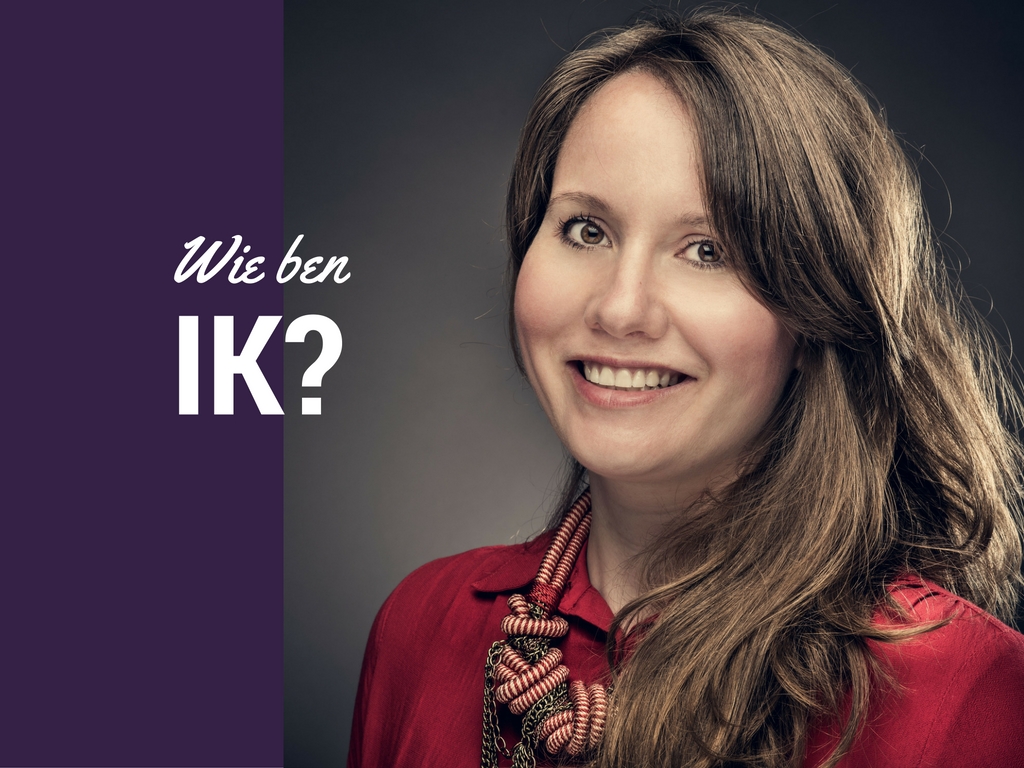 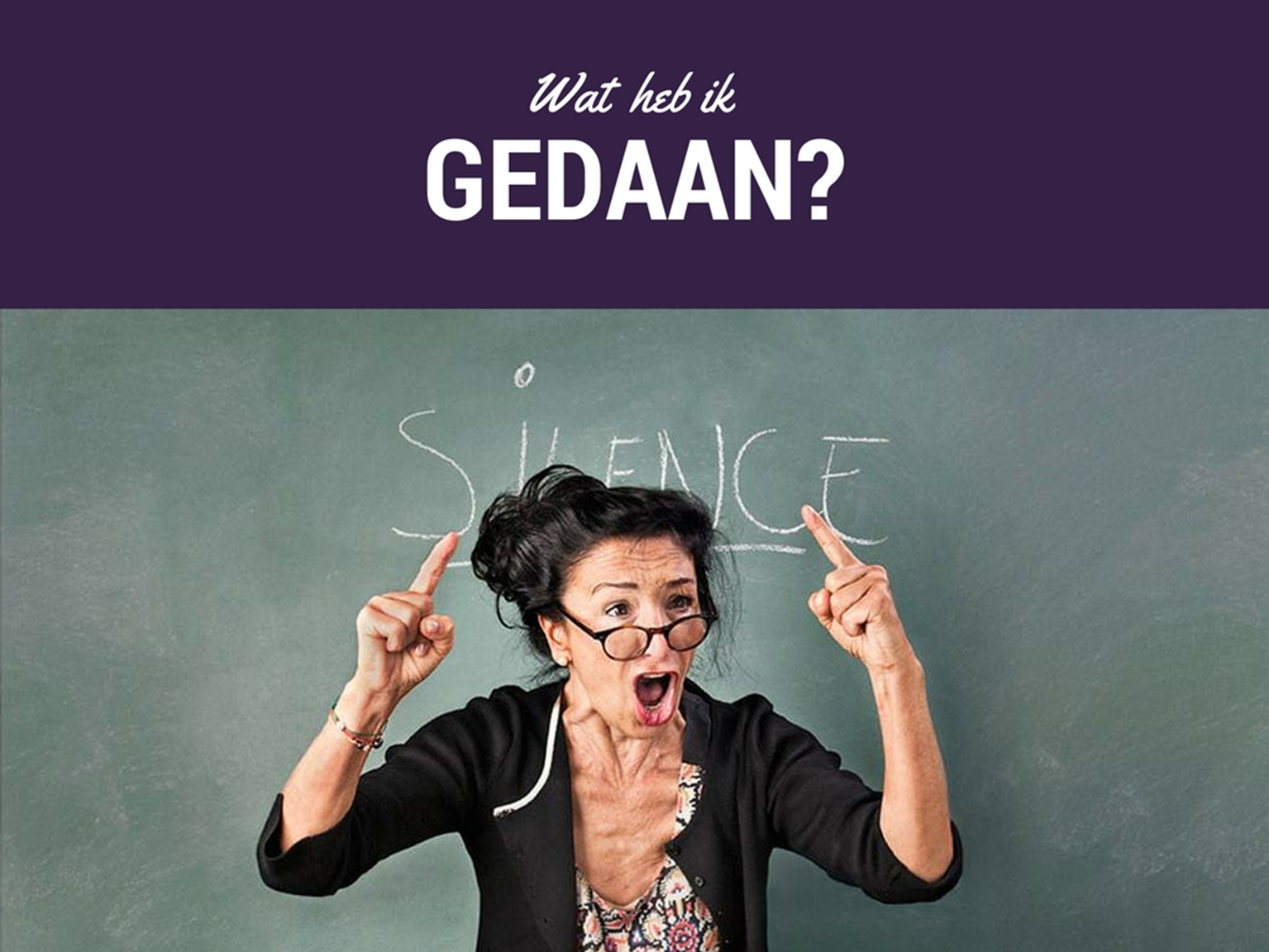 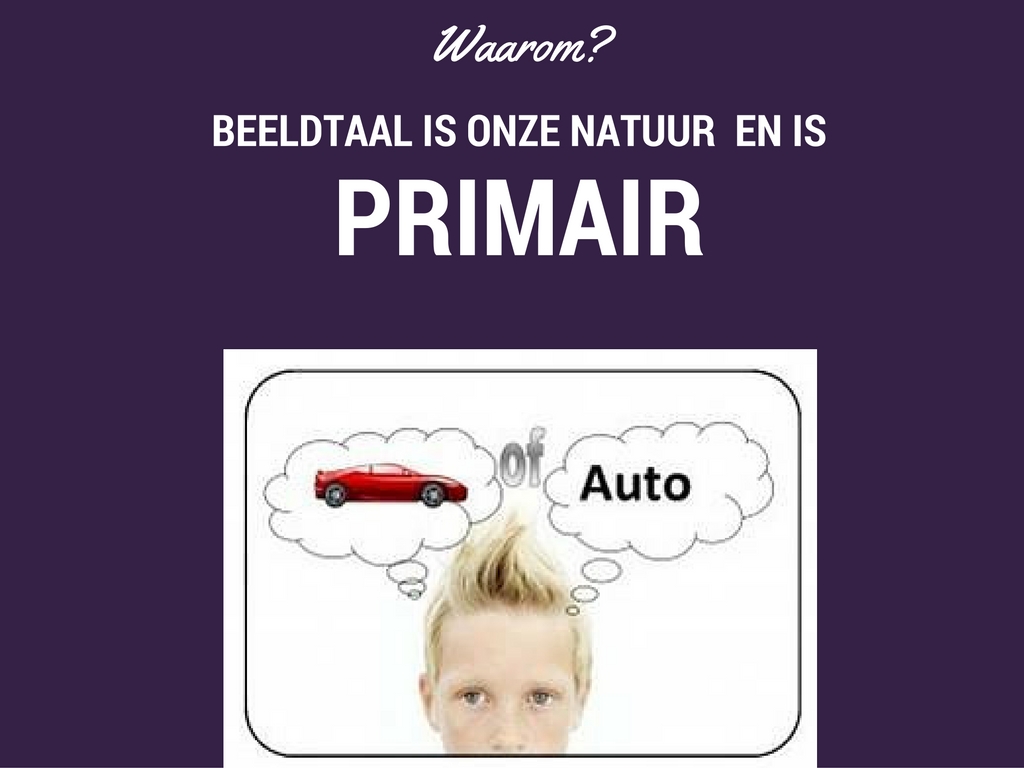 Which theory do we use…
Eeuwige schoonheid, E.H. Gombrich,  
Tekeningen, Gregg Furth
Kindertekeningen, S. Meykens & G. Cluckers
Kinderen geven tekens, Theresa Foks-Appelman
Drawings have common ground within psychology (child psychology)
Psychology of perception
Influence of neurological maturation on visuomotor coordination (age stages)
The integration of perception and pictorial design
The evolution of mental images and representations
The translation of mental images (with both cognitive and emotional dimensions) into graphical schemes
Symbol formation in general
The development of creativity and the place and importance of fantasy, expressivity and differentiation of symbols in drawings
The place of visual images of visual images and graphics in the development of the capacity for verbal and more abstract communication
Influence of neurological maturation on visuomotor coordination (age stages)

Drawing phases

1st Phase:
 around 0-3, the “energetic phase”

2nd Phase:
Around 3-5, the “dwarrel (dutch) phase”


Sandwichphase:
The subject establishes their own reality between heaven and earth.
Let's take a closer look at the studies!
Drawings can, after all, provide access to multiple layers of personality development (Meykens & Cluckers, 2000)
Goodenough (1926), attempted to determine intelligence - or developmental coefficient - from finished drawings. *This study was not reliable.
Koppitz (1968, 1984), went on to research and found that there was a rough estimate of intelligence.
Machover (1949), conducted research into emotional and psychoanalytic principles in children's drawings.
For a diagnostic approach to the child's experience of the world, we mainly want to use a hermeneutical method.                                                                         Findings and insights from different angles form the basis for the perceptions and the living environment of the child.
Warm-up Energetic drawing
Task 1. 
Learning goals:-The team members can make a drawing by feeling.-The team members can link a feeling to motor actions without judgement.-You are able to associate image
Explanation Task 1.
Take a wax cubes. We are going to start drawing calm smooth lines on paper. You are dancing across the sheet of paper, as it were. And move with your body. This may feel uncomfortable at first. Try not to judge. After all, it's about the experience.

Material: paper and wax cubes.
Next task 1A:Take a complementary color. Make sure you can get the fish out with a different color. So that you accentuate the fish.
Task 2. "A TREE OF A GUY"
Just like people, there are tree species that open outwards (being extroverted). Other people wait quietly (are introverted). The latter invite you to think, to sort things out or to relax.
Extroverted trees have the strongest appearance during the day. Introverted trees are more energetic at night, especially during a full moon. Different tree species react most strongly to the sun or the moon.
Draw a tree in an environment that feels right to you.
Learning goals
The team members can draw and color a tree. The team members can display a tree by looking closely at the whole, the parts and proportions. 
- Team members can use the whole sheet of paper and depict the tree in it well. Is the composition balanced? 
- Team members can display their own tree by color and pay attention to the shape and environment of the tree. 
-  The team members can deal with feedback and are able to reflect on their own and each other's visual works. Is that visible?
-  The team members can use the entire sheet of paper and depict the tree well in it. Is the composition balanced?
- The team members can represent their own tree by means of color and pay attention to the shape and environment of the tree.  - The team members can deal with feedback and are able to reflect on their own and each other's visual work.
Task We will first look at a number of images of trees. Also look at the shapes and colors. Are you going to color your tree in a daytime or nighttime environment? You make a drawing of a tree and color an environment. Pay close attention to the shape of the branches. We are going to analyze the drawings. What stands out in your drawing? Then, if there is enough time, we will combine your drawing with the drawings of the other people in your group in a joint assignment. So you are going to put drawings together by means of technique. This creates a 'forest' on paper. Final Task:Create a group collage To conclude, we will review the entire project. We use an analysis form for this. What has it brought us? What insights and how does this feel for you? Would you like to know more about yourself and in combination with your drawing?
Flow images

Flow images are flowing line drawings on paper. 
They are mainly organic and can take all kinds of shapes. It is the intention that one fluently connects to the inventive line drawing of another. 
They take turns looking for connections. The color is initially black for the lines. 
These are made with a waterproof marker. Then we could choose to color this, with text markers.
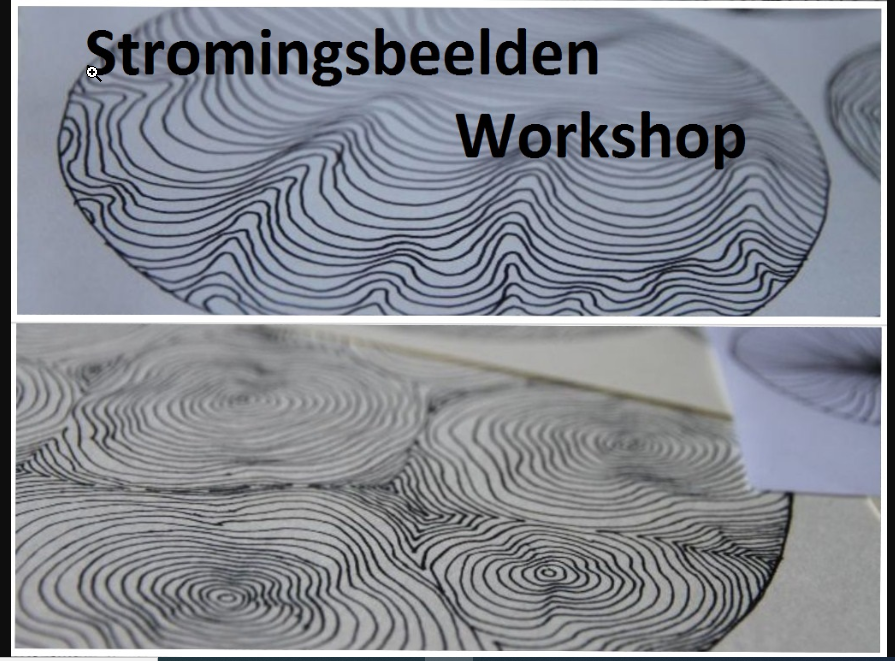 Making flow images is very accessible, everyone can do it!

You use a fineliner, markers and paper.

Making these lines has many advantages:
liberating
Move energy.
soothing.
It's like meditating, your head becomes empty and time seems to no longer exist.
Connection with yourself. By being so calm with making lines, space is created to experience a deeper contact with yourself.
Increase self confidence.

Insight. 
The drawing exercise mirrors how you flow in life. It is always nice to recognize how you stand in life, this insight can also help you if you want to do things differently in your life. Then you are busy communicating with yourself, making the invisible visible.
Pattern Breaking
Creativity and imagination are stimulated. You don't need anything for these exercises, the process goes by itself by following what is already there. And by 'doing nothing' it becomes much easier to shape new ideas, your judgments are more or less switched off. The more you experience that nothing is expected, the easier you will feel the freedom to experiment. Making current images is also very stimulating.
Impulse for artistry. At some point you can go one step further and start thinking bigger, outside the lines and boxes. What does the interplay of lines evoke in you and what else can you do with it?
In a nutshell
Tree:
Symbolizes the self: How do I see the world? Am I down-to-earth or am I free spirited?
Roots:
Desires and personal background. Do you have strong roots? Are you confident in your opinions? To what extent are you willing to defend your point of view? Do you radiate strength?
Trunk:
Feelings.(If the trunk is colored in in a streamlined fashion, this indicates a fluent state of mind) Do you have a thick or thin trunk?
Crown:
Thought, fantasy and imagination. It connects heaven and earth, imagination and reality.
House:
Do I feel at home in my body? 
Flowers:
Indicate our mental abilities. Evaluate the quality and position of the drawn flower; sideview or frontal view? The flower stands for capabilities to be open to light/harmony, gratefulness, generosity, grace and beauty.
AnalysisFlower:How open or closed is the flower that the subject has drawn? This will tell you about the subject’s mental capabilities.Sun:Symbolizes male energy and power. In particular, the energy/power of the father, brother, uncle and/or other male relativesMoon:Symbolizes female energy and power. In particular, mother, sister, aunt and/or other female relatives.Stars:Symbolize wishesCastle:Represents your own body (Like a home)Windows:Represent social contact. Am I open or closed off? Am I approachable and social towards other people?Animals:Represent social and emotional intelligence, instinctive vitality, spontaneous desires and displeasures that you can allow while working with animals.Spider:Represents de boundary between light and dark, dirty and clean.
Water:Symbolizes emotional lifeAir:Symbolizes our thoughts and rationalityClouds:White clouds represent our dreams and desiresThe neck:Represents the ability to express, ventilate, inform something on time or process grief.Blood:Symbolizes personal strengthPrison:Indicates isolationStone:Represents the physical aspect of the bodyBlack-and-white drawing:Always stands for exploration and mental activityGround:The base (on which you can build)
Axis

Social axis:
If the paper is oriented to be wider than it is long 


Individual axis: 
If the paper is oriented to be longer than it is wide 


Motor function
This is connected to subconscious physical and/or mental information
KIEST METHOD
Kleur (Color): Has color been used? In which way? Are they bright or dull?
Interactie (interaction):Composition, interconnections. Is there contact or are there any interactions?
Energie (Energy):How much energy is in the drawing? Is it harsh or soft, filled or empty, curved or straight?
Symboliek (Symbolism): Flowers, looking for symbols?
Tijd(Time) en Ruimte(Space):***The left part of the drawing looking from top to bottom can be read as follows: recently
pasthistory
***The middle part of the drawing looking from top to bottom can be read as:Help/ConsciousnessThe here and nowSubconscious
***The right part of the drawing looking from top to bottom can be read as follows:Immediate futureFutureFar future
Additional tips for reading a drawingHow can I get SOMETHING from unconscious to conscious?What has been drawn?1st impression - ask what it was like doing it?What stands out?What is there too much of?What is there not enough of?Strength - weakness analysis, naming qualitiesWhat is missing, where is the problem and what did not work out well?Do you want to add or change something? Every aspect of your drawing is also an aspect of you. When you make a drawing, it is a reflection of yourself.
Contact and contract
In contact and contract, the pedagogical qualities of didactic coaching are examined. Qualities that are necessary to have an open (Socratic) conversation with the pupil, in which the pupil dares to be himself and dare to be vulnerable. This requires clear exemplary behavior from the coach by making good contact with the youngster and giving the youngster a sense of self-worth. finally, the coach also makes himself vulnerable by asking the youngster for feedback.
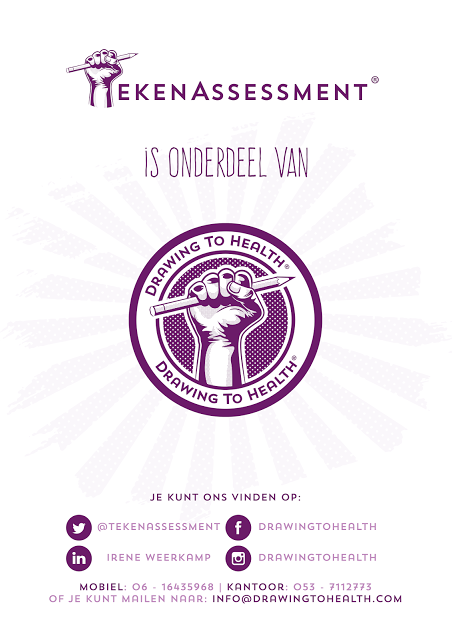